一社）滋賀県作業療法士会　地域活動局・甲賀支部主催生活行為向上マネジメント実践者研修会（事例報告会）
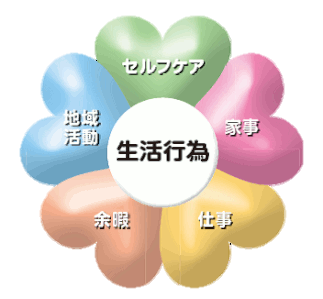 日時　：平成29年 10月28日（土）　14：00～16：30 （受付：13：30）
場所　：甲南病院　小会議室
参加費：PT・OT・ST県士会員：無料　（他県会員・非会員：2000円）
定員　：30名
○作業療法士の方はポイント対象となりますので、会員の方は手帳をお持ちください
研修概要
甲賀圏域で勤務する4名の作業療法士の方に生活行為向上マネジメントを用いた事例報告を行います。事例発表後には、グループディスカッションにて事例検討を行っていきます。それでは、皆様のご参加をお待ちしております。
①氏名　②所属　③連絡先　
　　　　　　　　　　　をご記入頂き下記のメールにてお申し込み下さい。

　　　締切：　10月21日（土）　とさせていただきます。
　＊なお、参加者には参加申込み完了の連絡は致しません。
定員数を超過し、ご参加いただけない場合のみご連絡を致しますので予めご了承ください
申し込み方法
駐車場には限りがございます。
出来る限り公共交通機関をご利用にてお越しください。
一般社団法人　水口病院　作業療法科　上野まで　　　　　　　　　　　　メール：kouga_ot@yahoo.co.jp
申込　および　問い合わせ